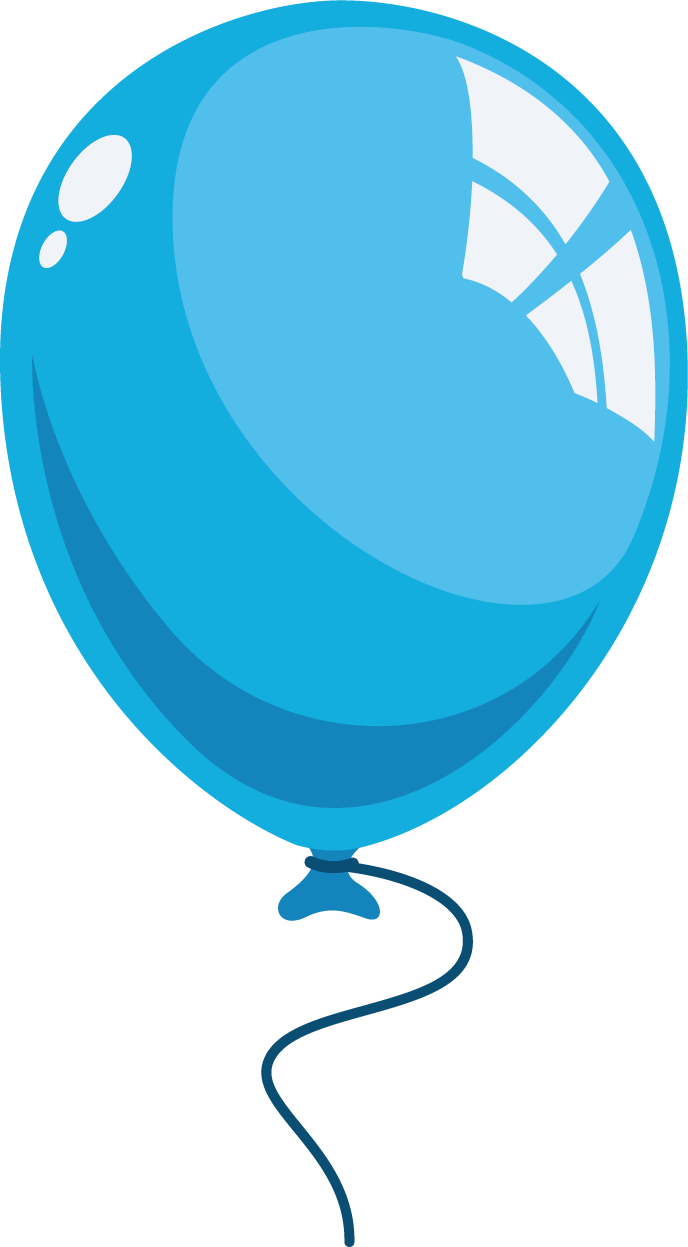 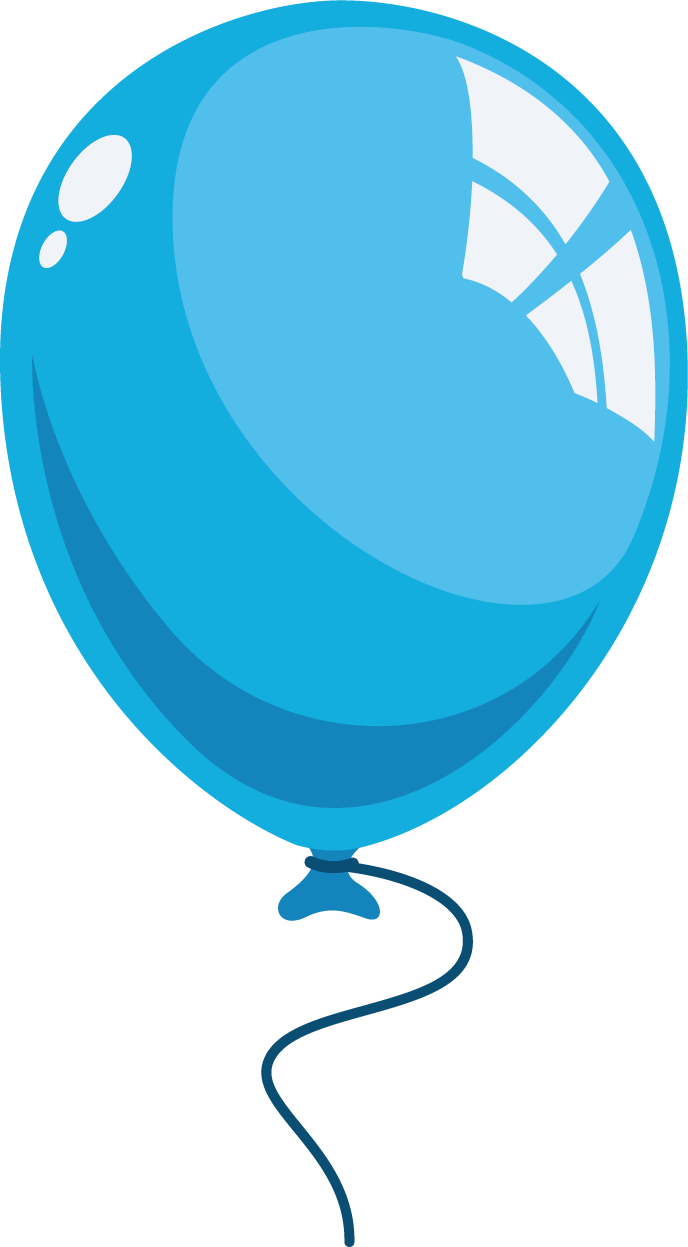 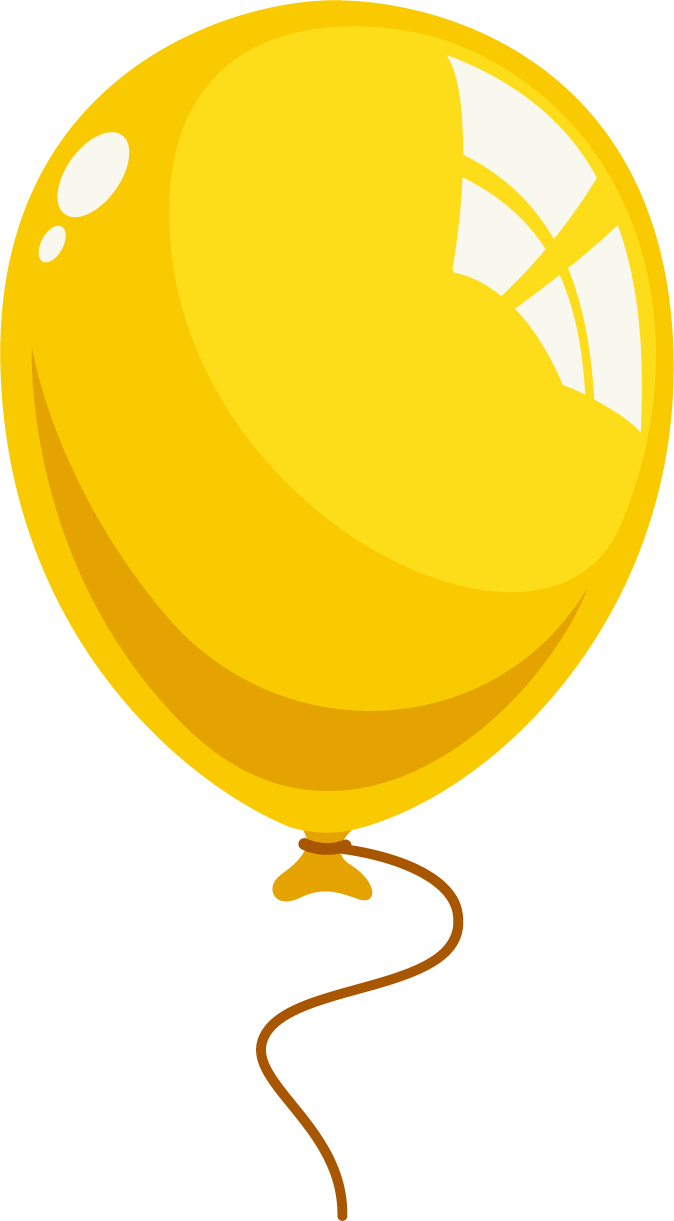 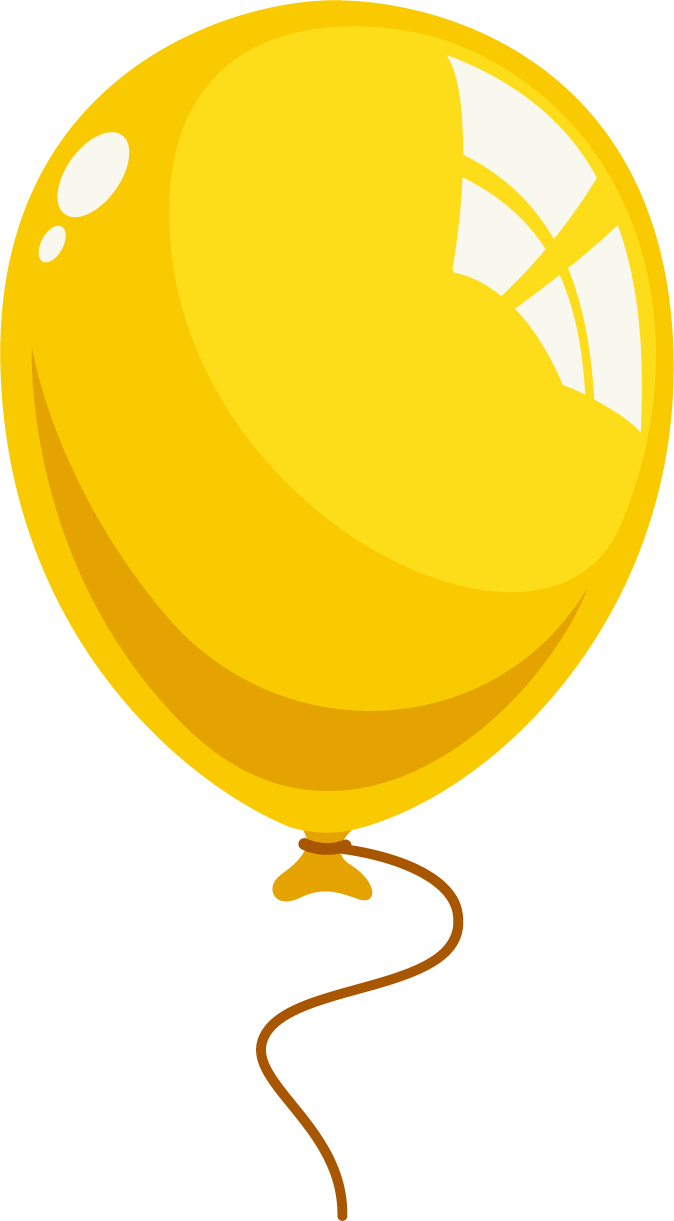 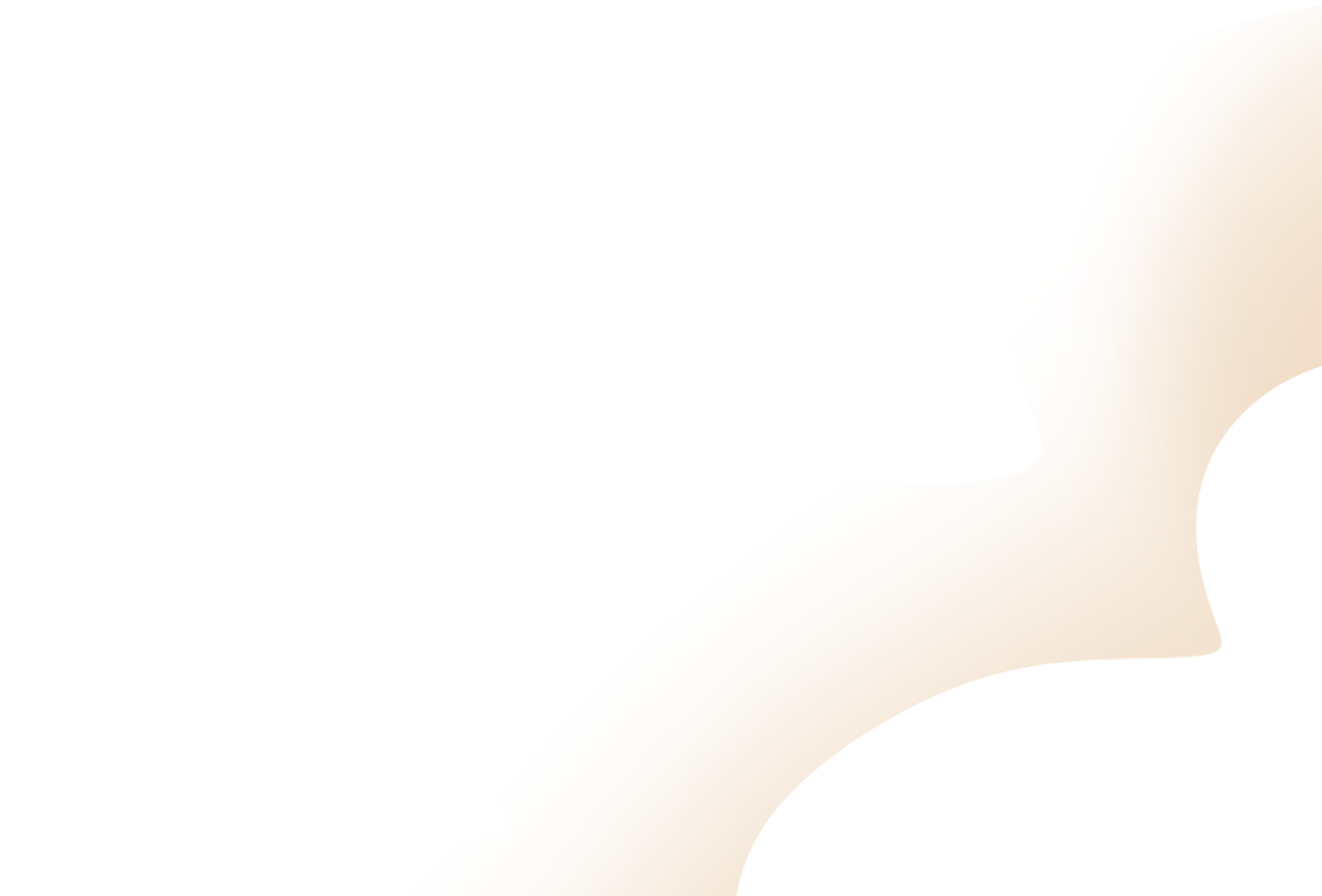 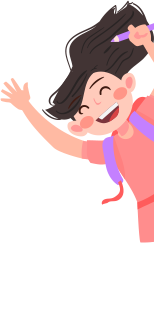 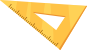 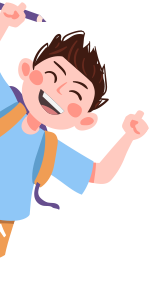 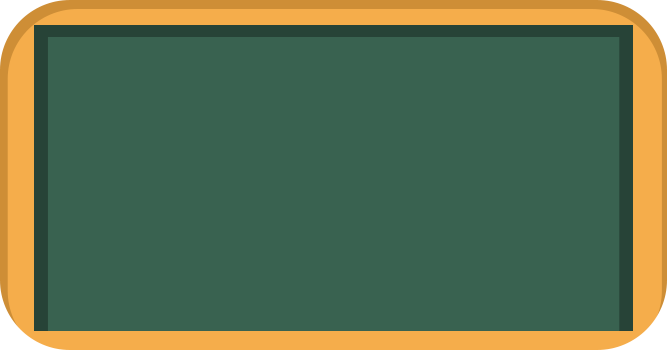 Trường tiểu học Phúc Lợi
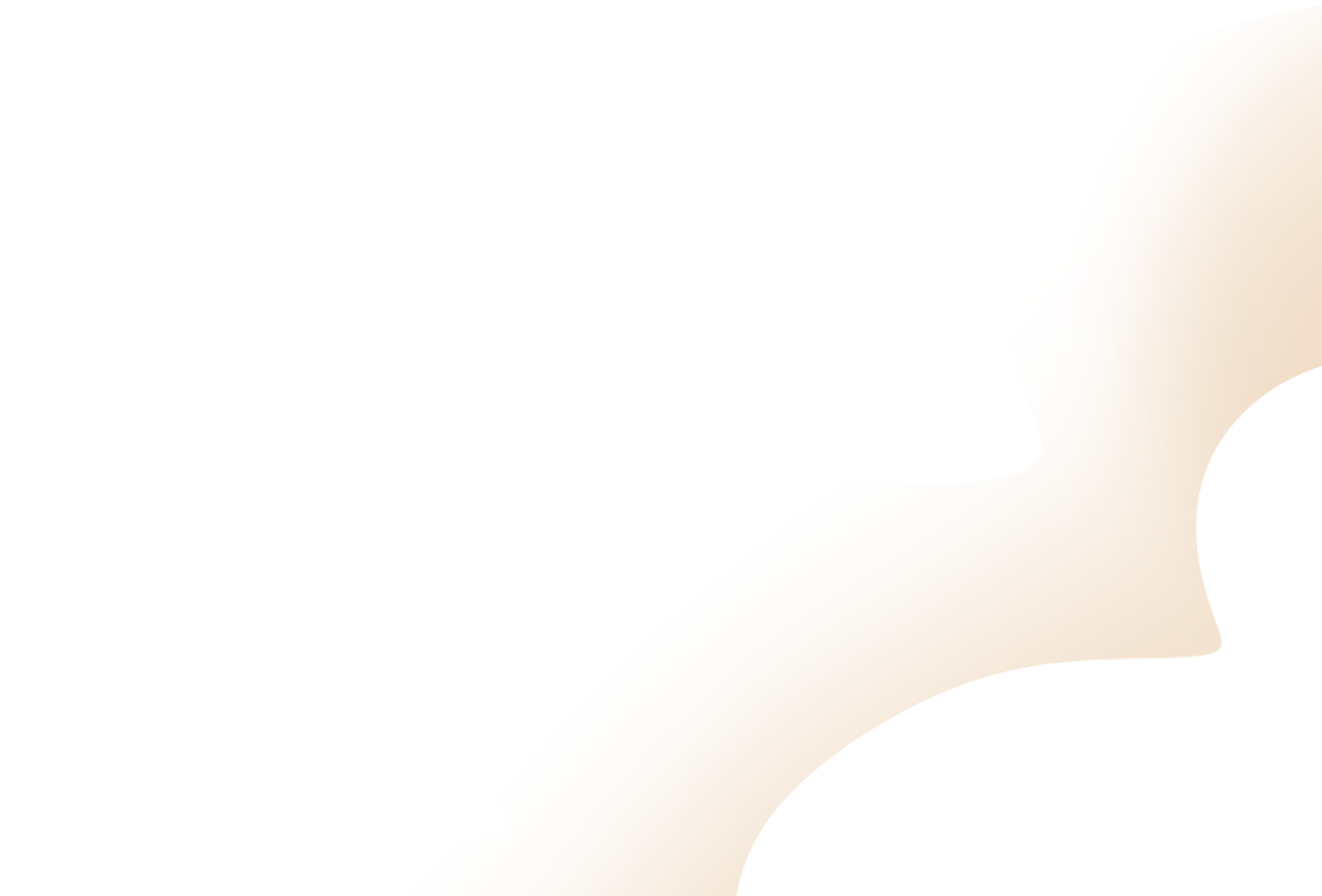 Tự nhiên và xã hội
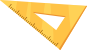 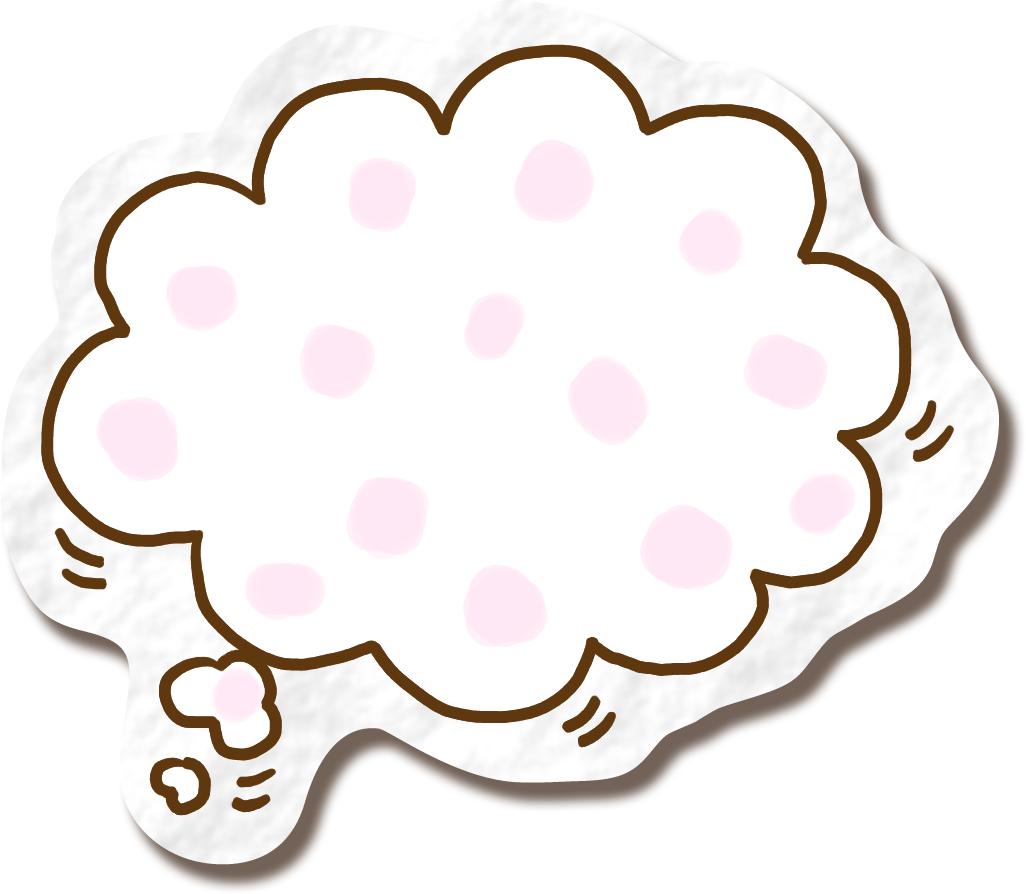 KHỞI ĐỘNG
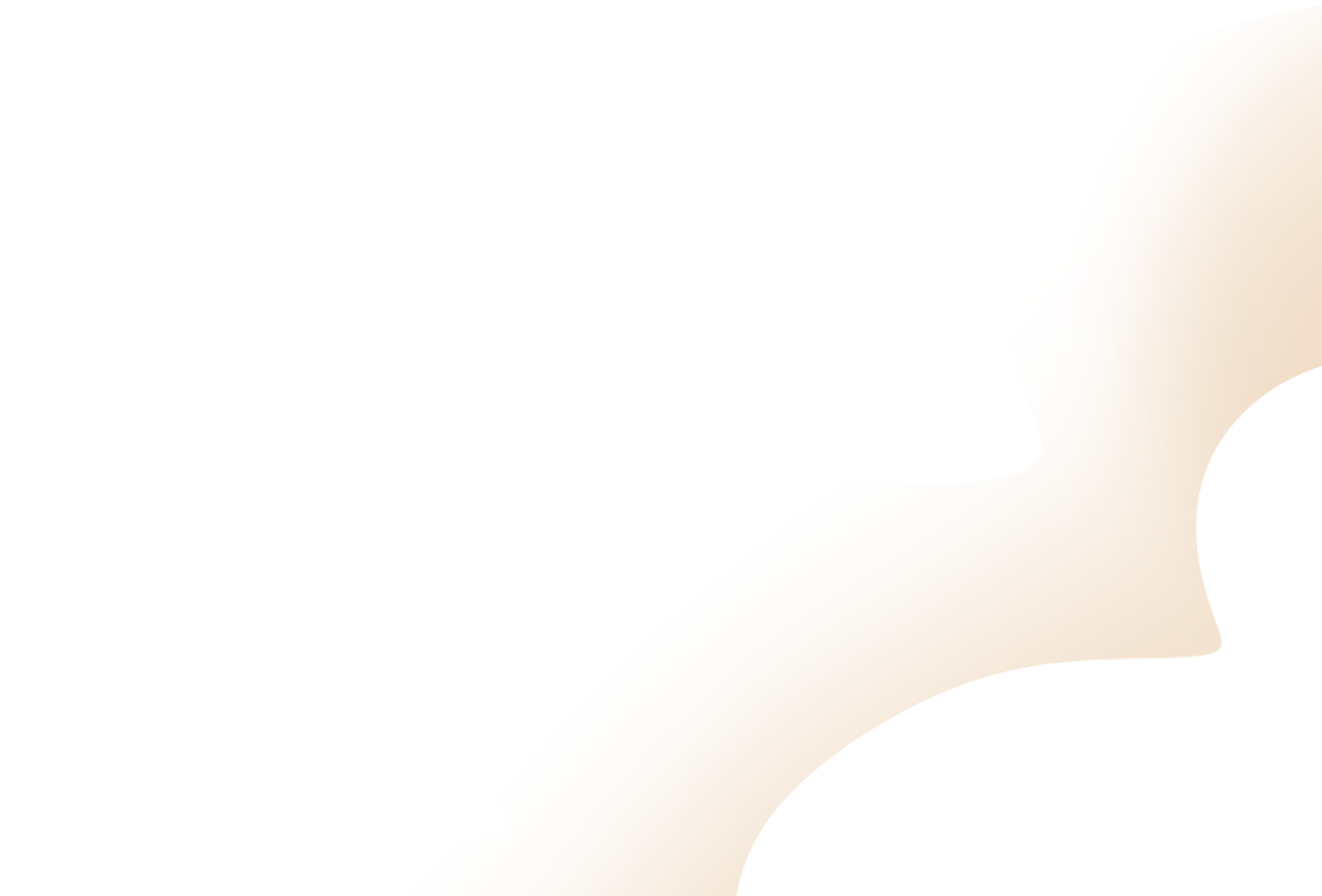 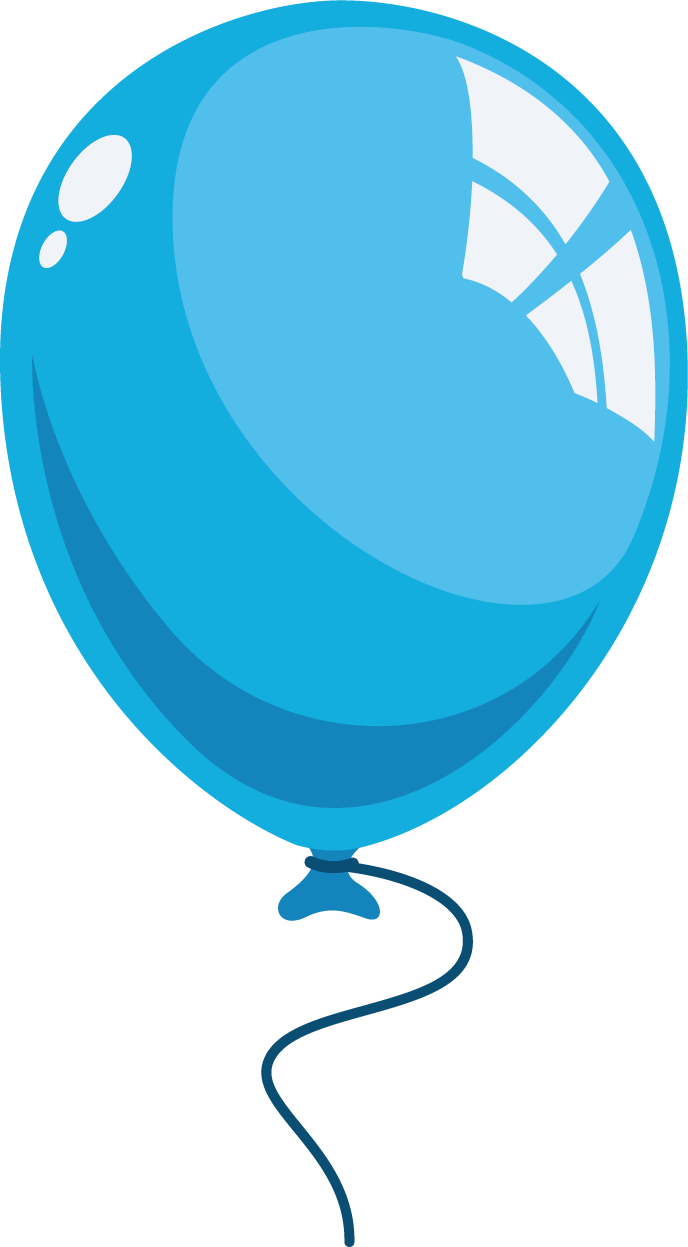 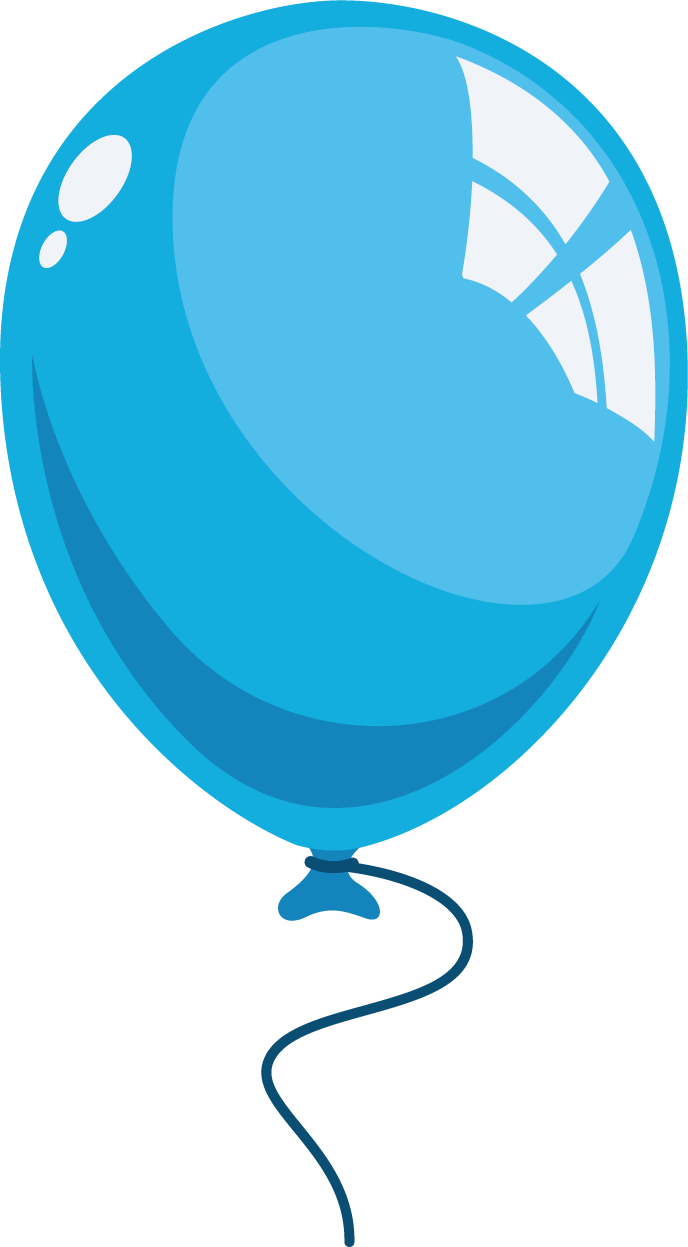 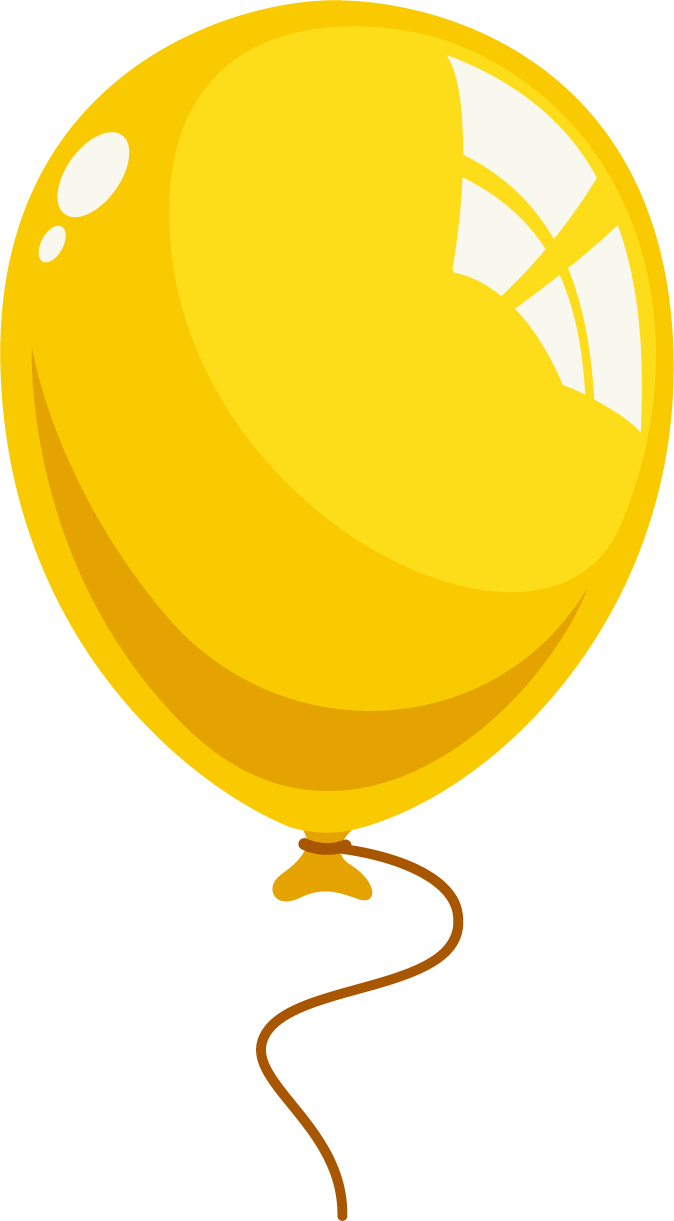 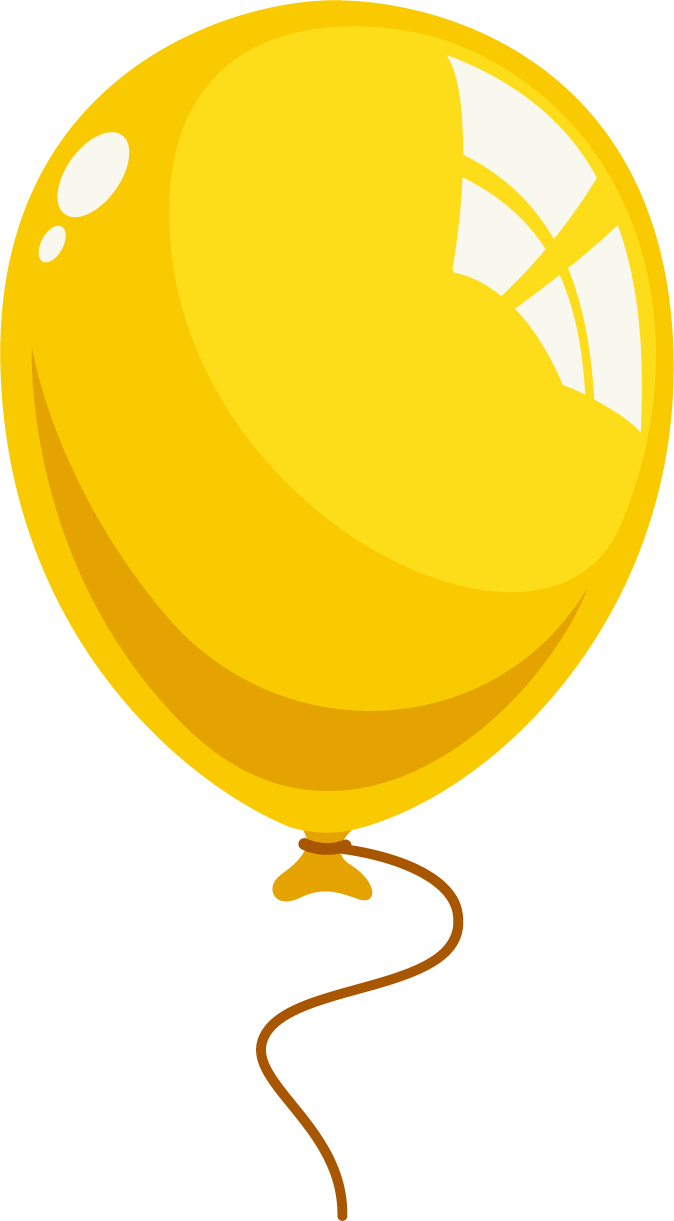 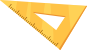 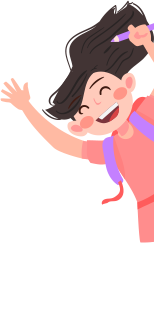 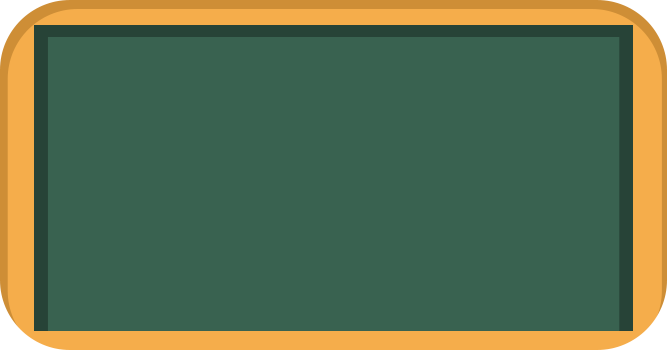 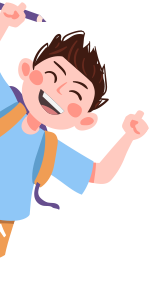 Bài 23: Vận động và nghỉ ngơi
(Tiết 2)
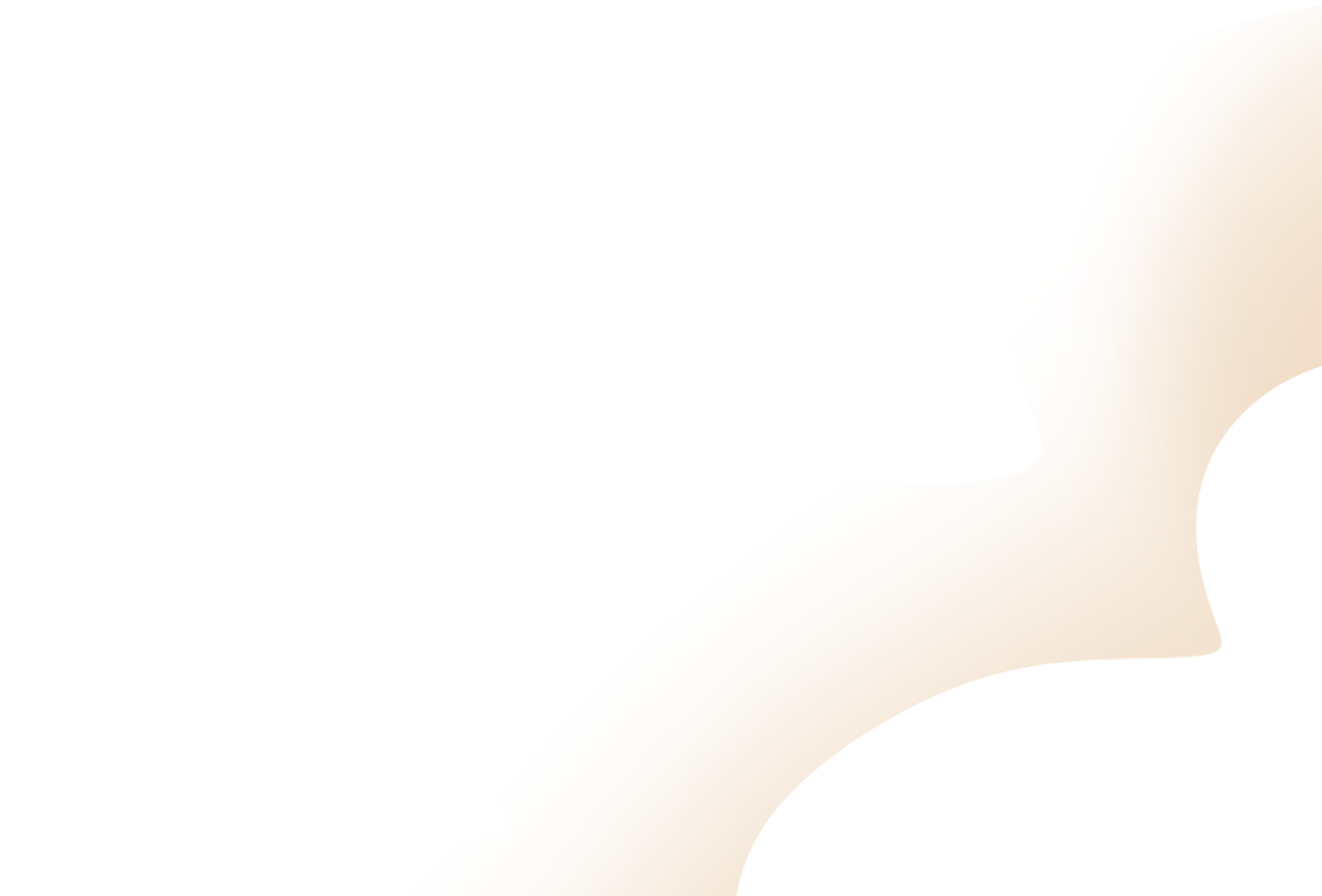 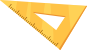 KHÁM PHÁ
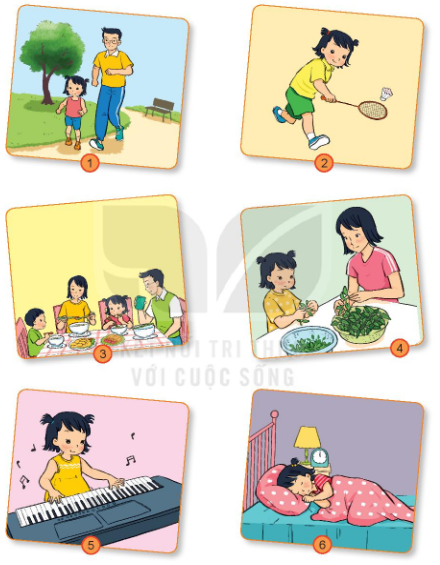 Quan sát tranh vẽ gì?
Nói về các hoạt động thường diễn ra vào ngày nghỉ của Hoa?
Vào ngày nghỉ em thường làm gì?
Thực hành: Quan sát tranh
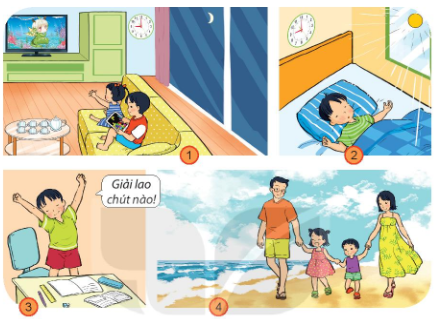 Hoạt động nào hợp lý, hoạt động nào chưa hợp lý? Vì sao?
Vận dụng
Nói với bạn những việc em có thể làm?
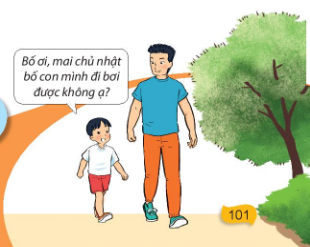 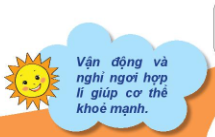 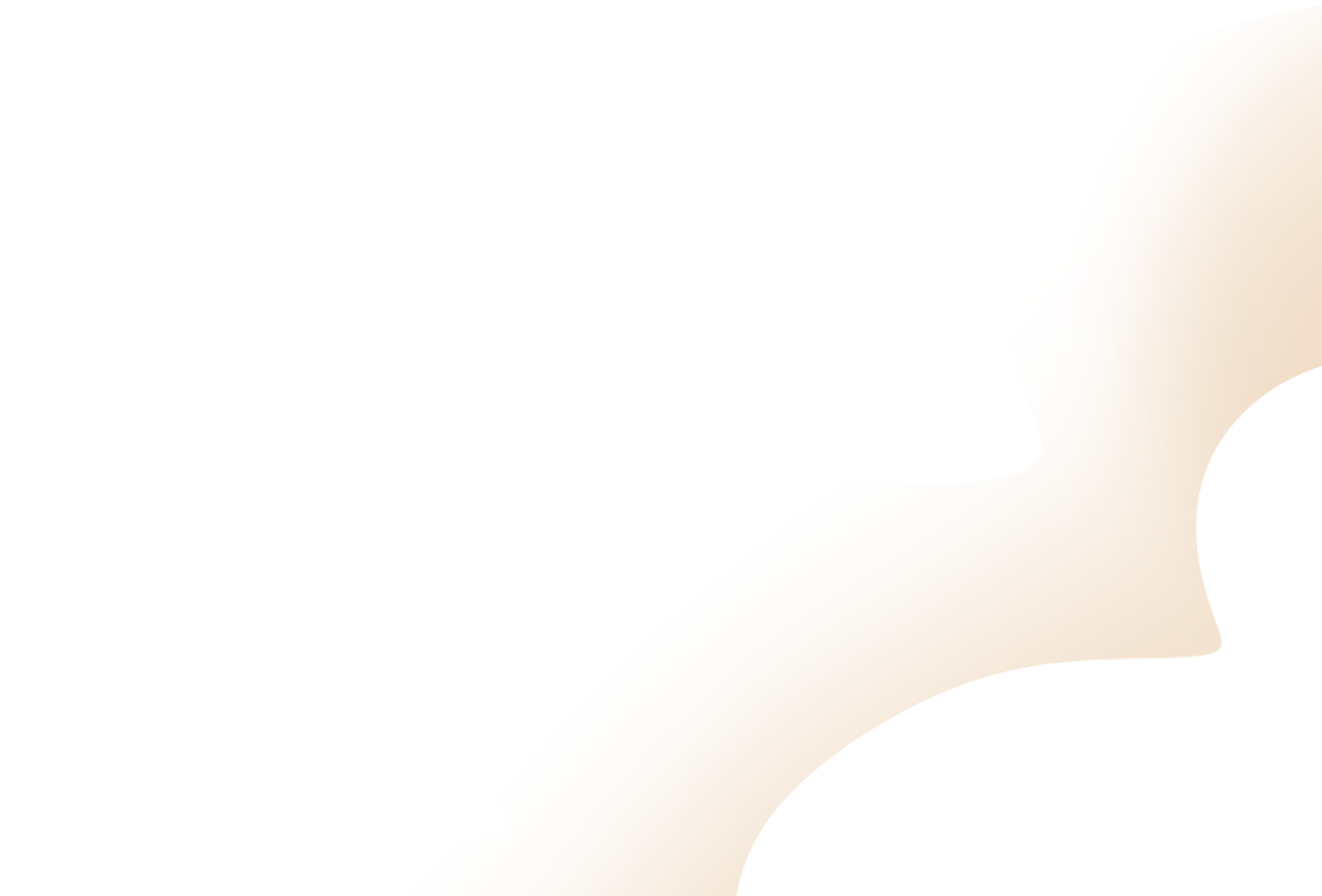 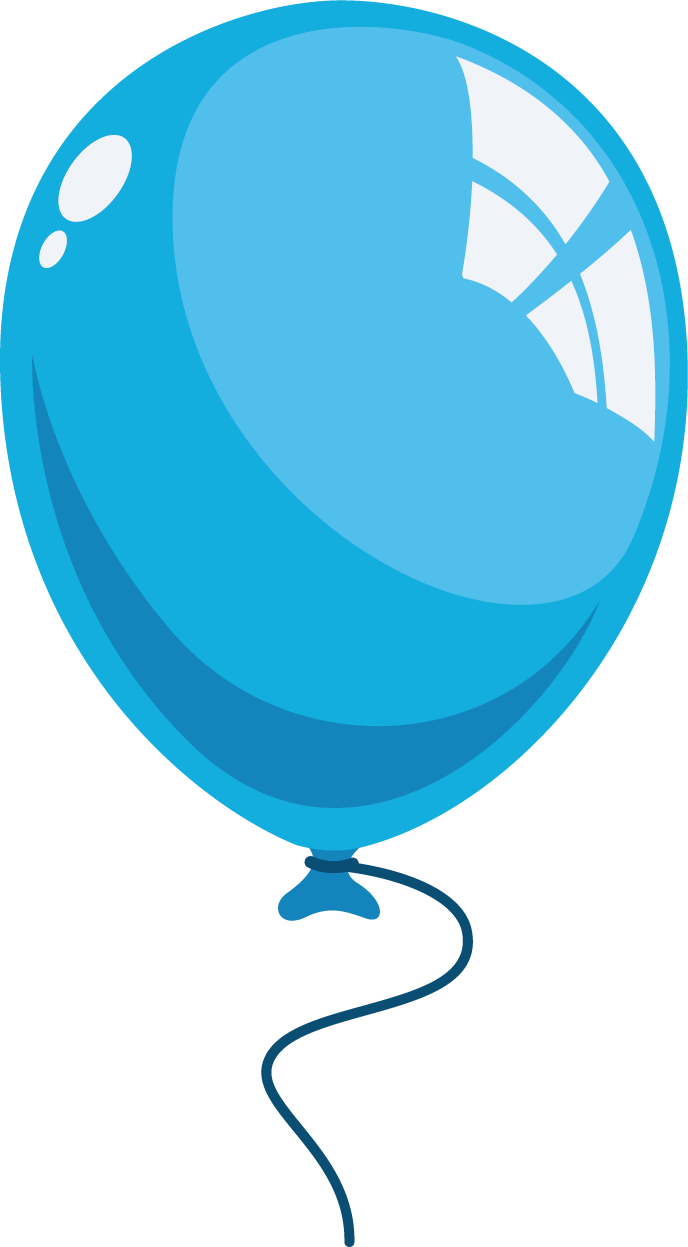 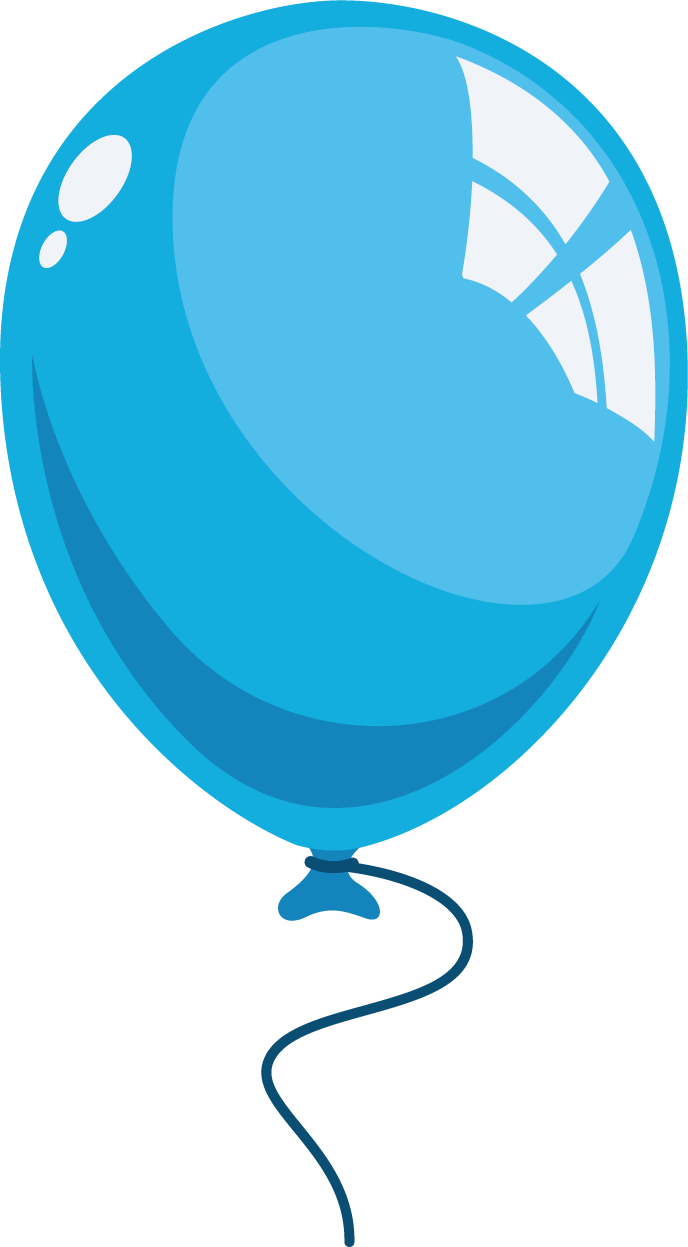 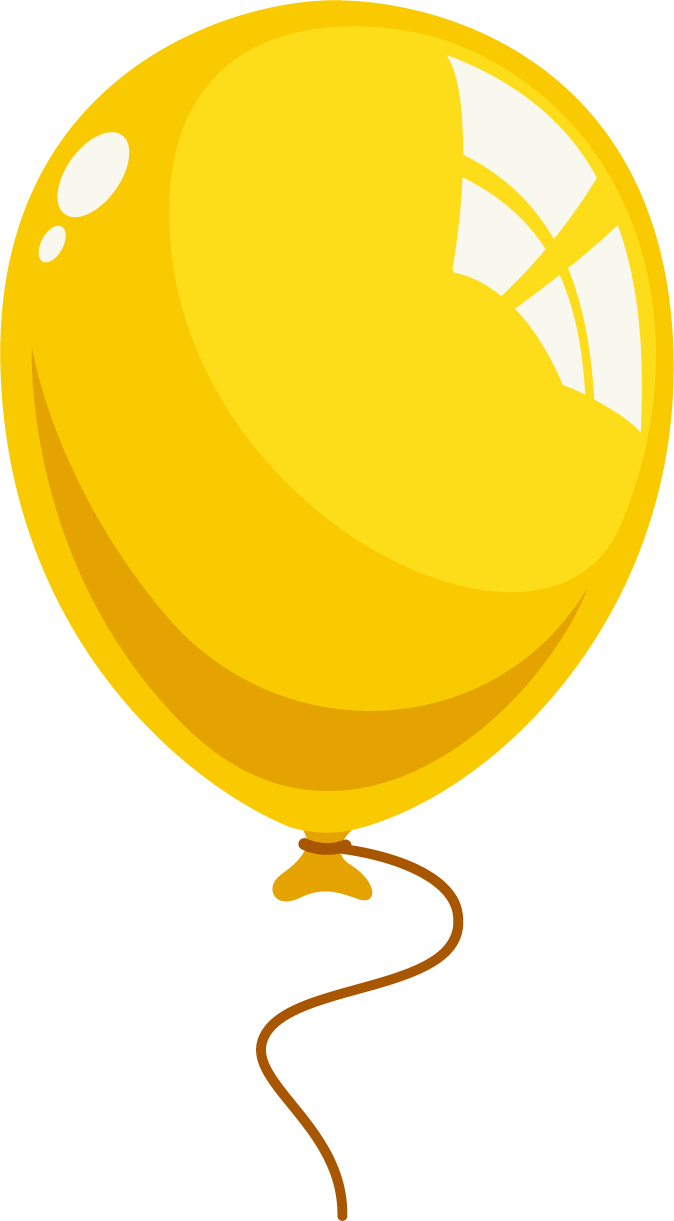 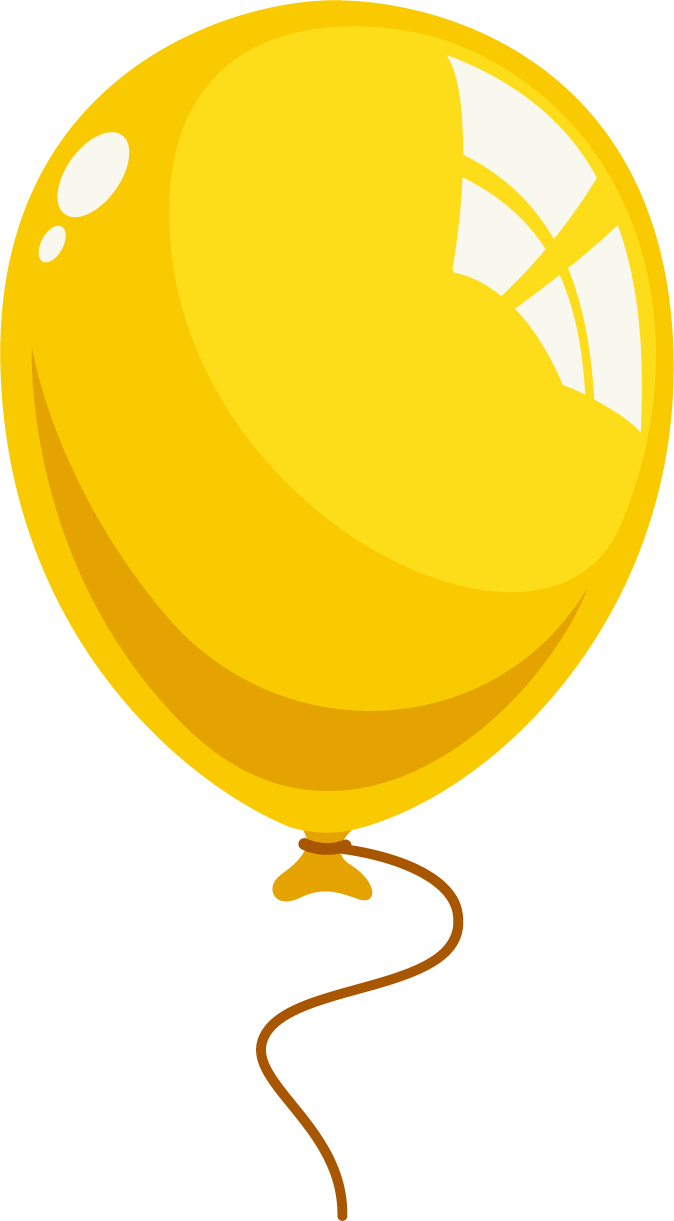 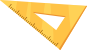 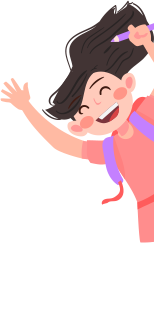 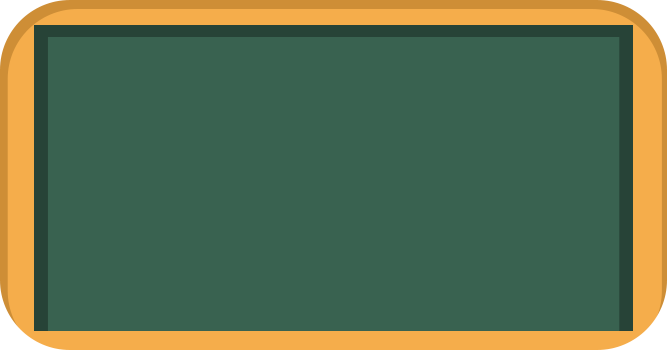 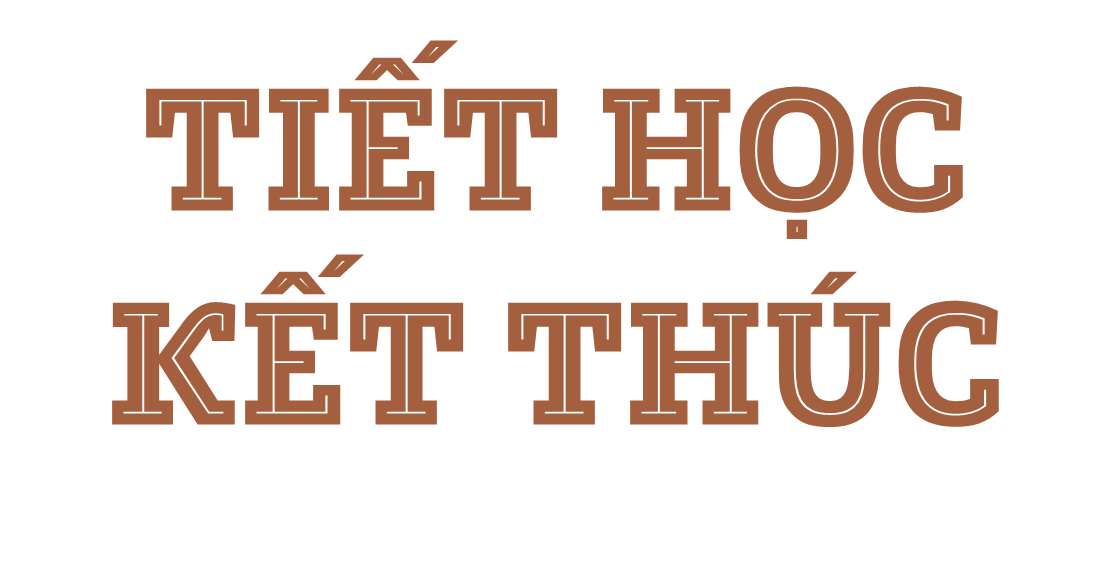 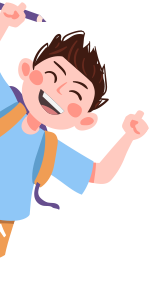 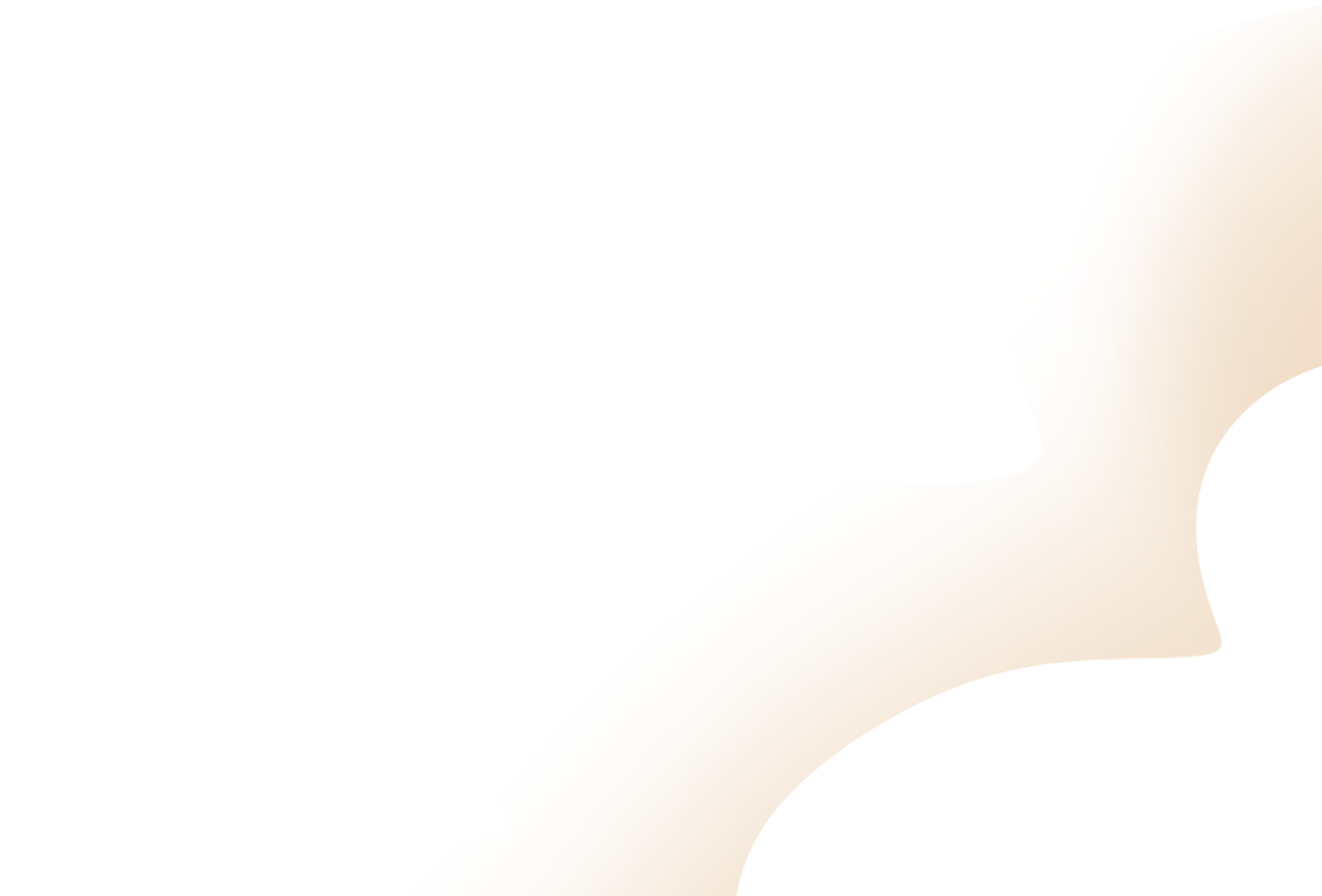 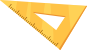